Budget, Planning and Institutional Research  Power BI Demonstration

Dan Sokol & Joe Daniels
October 4, 2022
Data Provided by BPIR
BPIR provides data for internal decision making and external mandated reporting
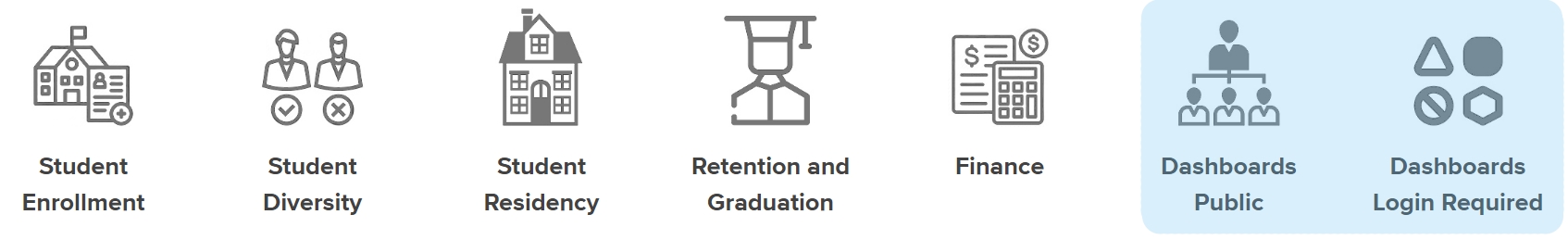 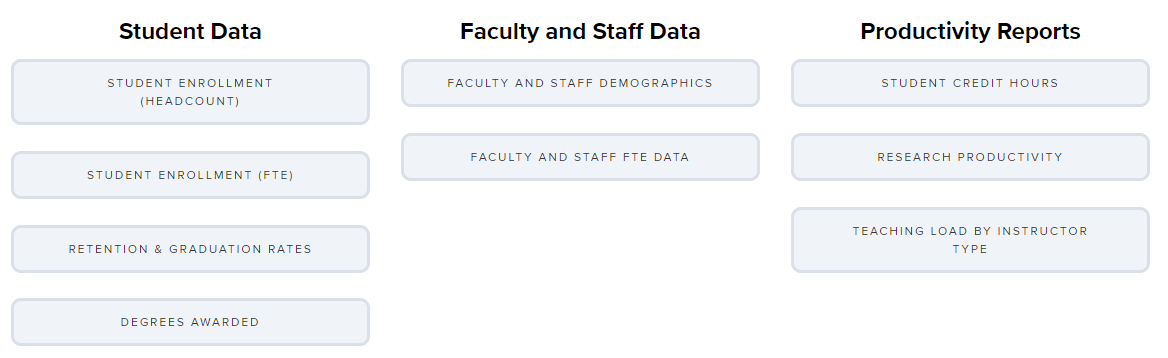 2
Previous Reporting Tools
Prior tools insufficient for end-user needs
Static PDF/Excel Tables 
Not user-friendly: no filtering or drilldown capability
Manually produced, time consuming
Multiple reports for request variations

SAS Visual Analytics
Annual license fee
Report development difficult
Report navigation difficult for users
Required BPIR to manually upgrade software

Tableau
Secure server version not free
Public version can’t satisfy internal reporting requirements
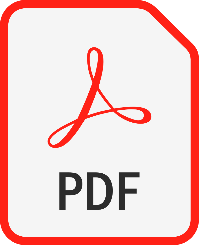 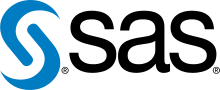 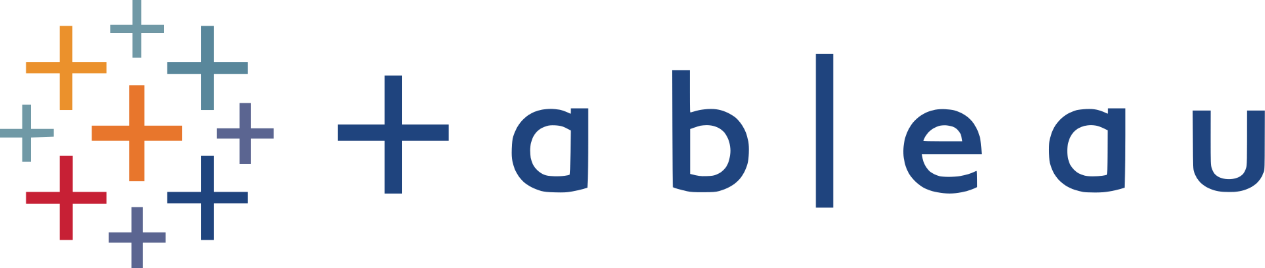 3
Why BPIR Uses Power BI
Power BI offers more for developers and users
The benefits of Power BI:
Microsoft product, integrates with current UConn software
Teams, PowerPoint, Excel, and SharePoint
Included in Office 365 - Free for UConn staff
Report development is easy and intuitive
Easy to replicate tabs and customize reports
Extremely user-friendly to navigate 
Users can make custom views
Easily embedded into webpages
Future integration with SAS datasets
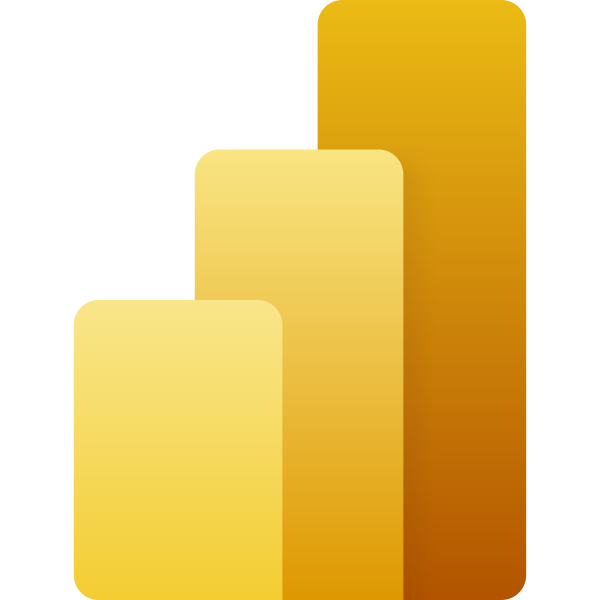 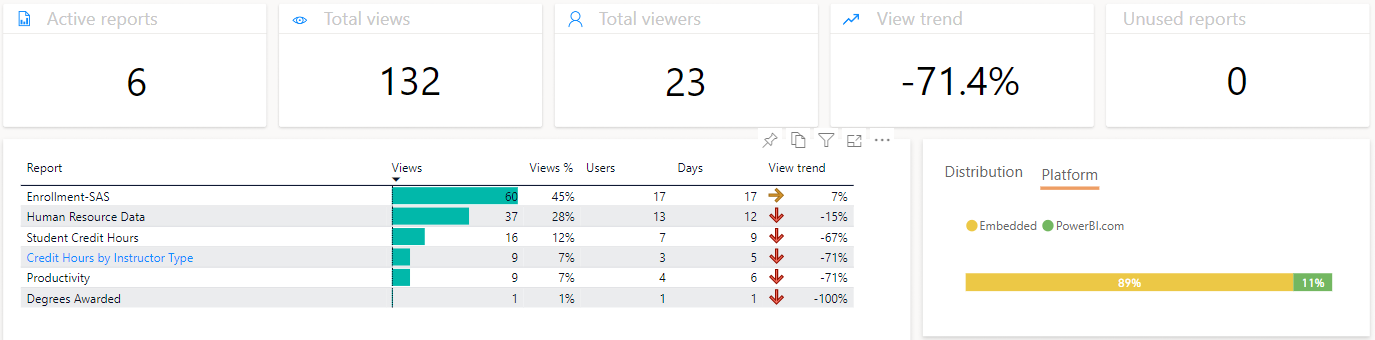 4
Access to Power BI Dashboards
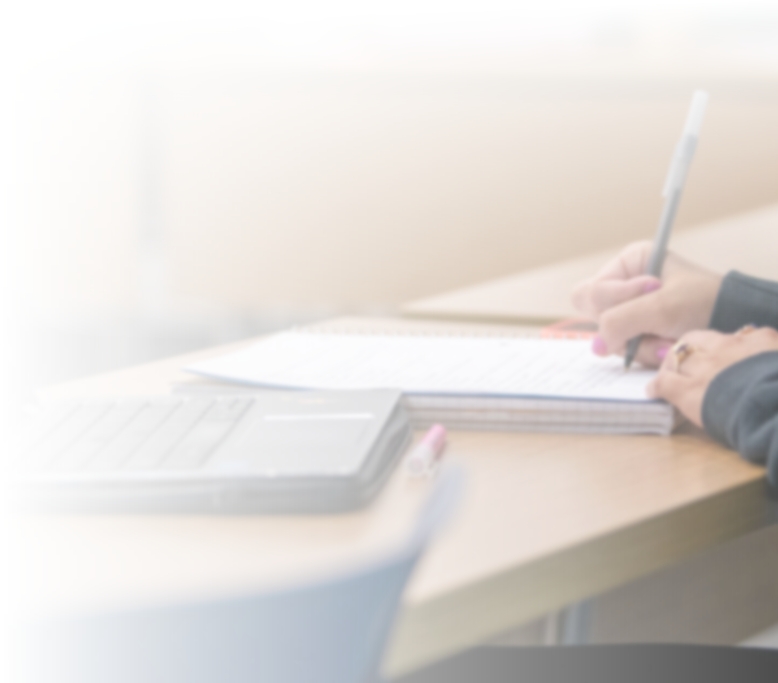 BPIR controls access and maintains privacy
UConn “Internal” log-in required Dashboards
Ongoing consultation with University Privacy Officer 
Users request access and indicate business need
BPIR grants access
Three levels of users:
High level trend overview
Targeted information retrieval
Export for deeper analysis

Pilot “public” Student Enrollment Dashboard developed for Fall 2022
De-identified, FERPA compliant data
Public currently uses PDF reports on website
5
Demonstration of Power BI Dashboards
Website Version of Student Enrollment
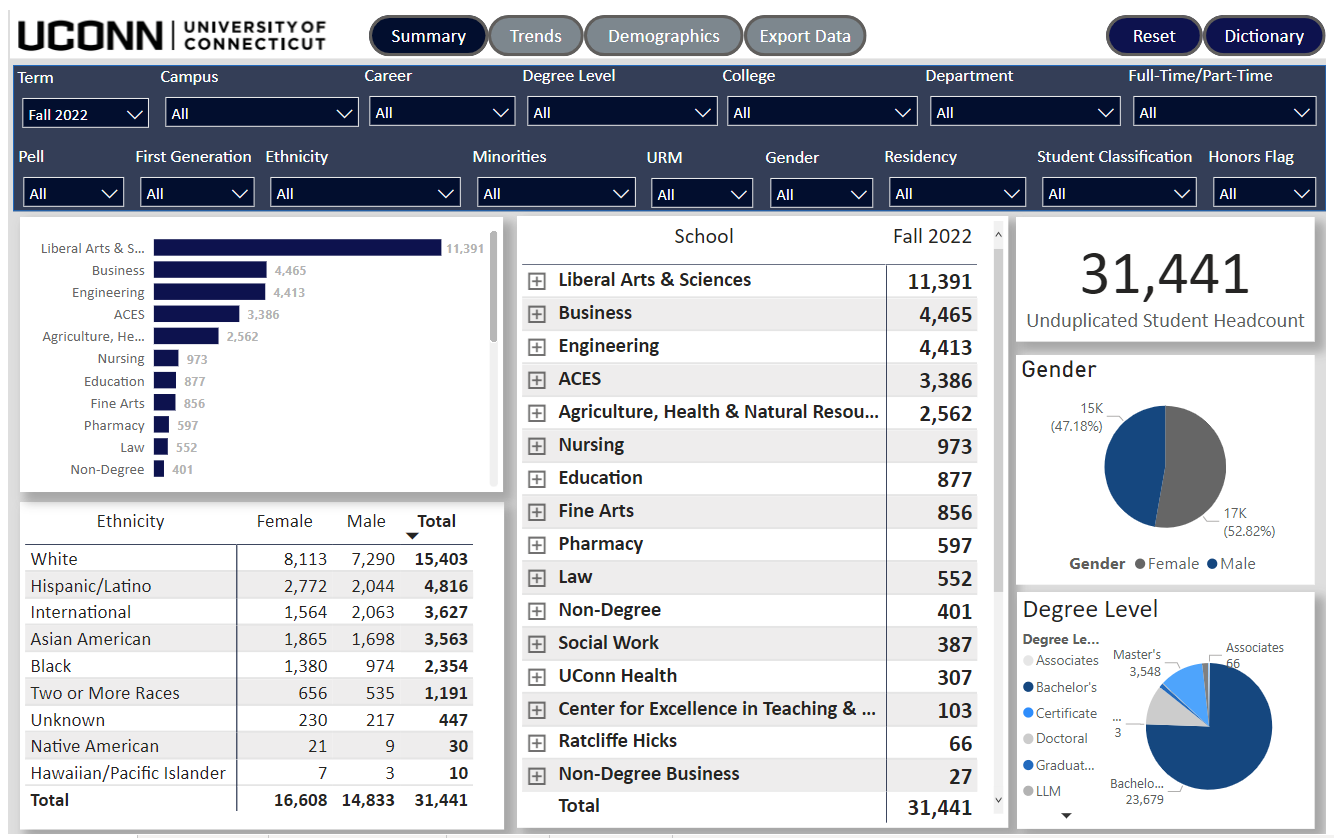 Dashboards Login Required
Power BI Home
6
Public Student Enrollment Dashboard
Dashboards Public
7
Public Training Dashboard
8
Contacts
Budget, Planning and Institutional Research	
https://bpir.uconn.edu/

Daniel Sokol – Data Warehouse Administrator Team Lead
daniel.sokol@uconn.edu

Joseph Daniels - Data Warehouse Developer and Analyst II
joseph.daniels@uconn.edu

Sam Post - Data Warehouse Developer and Analyst
samuel.post@uconn.edu

Vitaly Glybin - Operating Systems and Applications Administrator
vitaly.glybin@uconn.edu
9